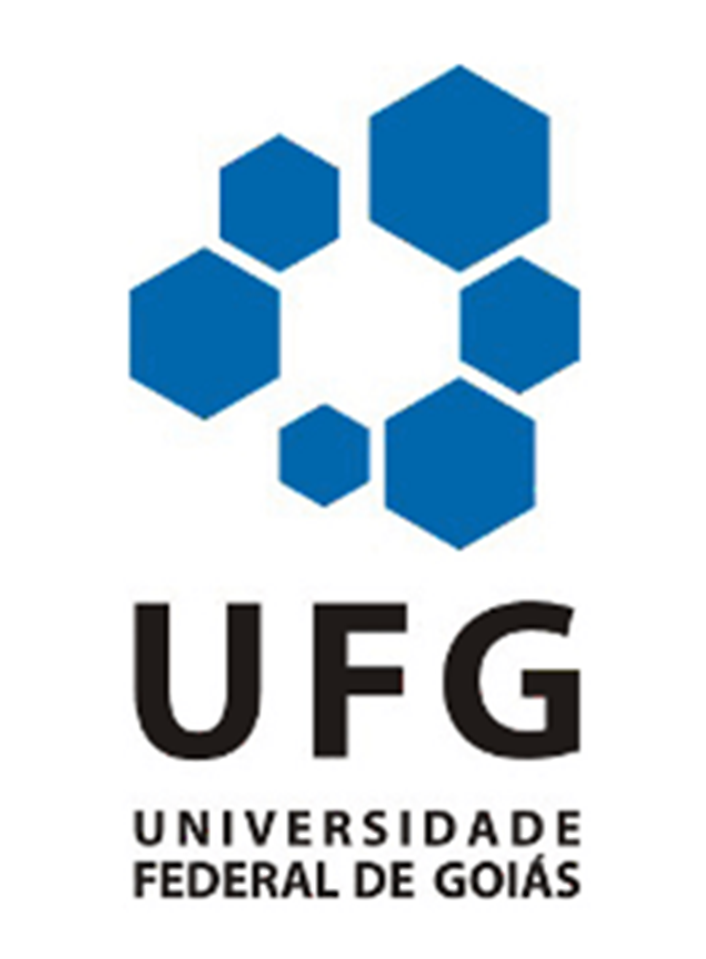 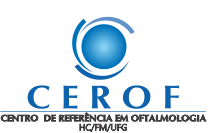 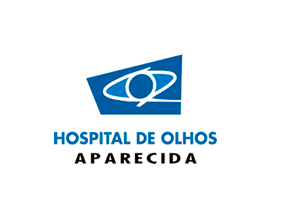 SIMASP  E-GALLERY 2019:Catarata Nuclear Congênita Bilateral Autores: Dr. Rodrigo Cunha Ferreira1, Dr. Luiz Arthur Franco Beniz1, Dr. Luís Fernando Oliveira Borges Chaves1, Dr. Wander Alves Ferreira Júnior2Instituições: 1. Centro de Referência em Oftalmologia (CEROF) da Universidade Federal de Goiás (UFG)Goiânia – GO2. Hospital de Olhos AparecidaAparecida de Goiânia – GODescrição: Catarata nuclear congênita bilateral ao nível do núcleo fetal. Paciente feminina de 21 anos, sem repercussão clínica.         A) Retroiluminação pelo Campo Vermelho.         B) Visão na fenda com pincel luminoso.
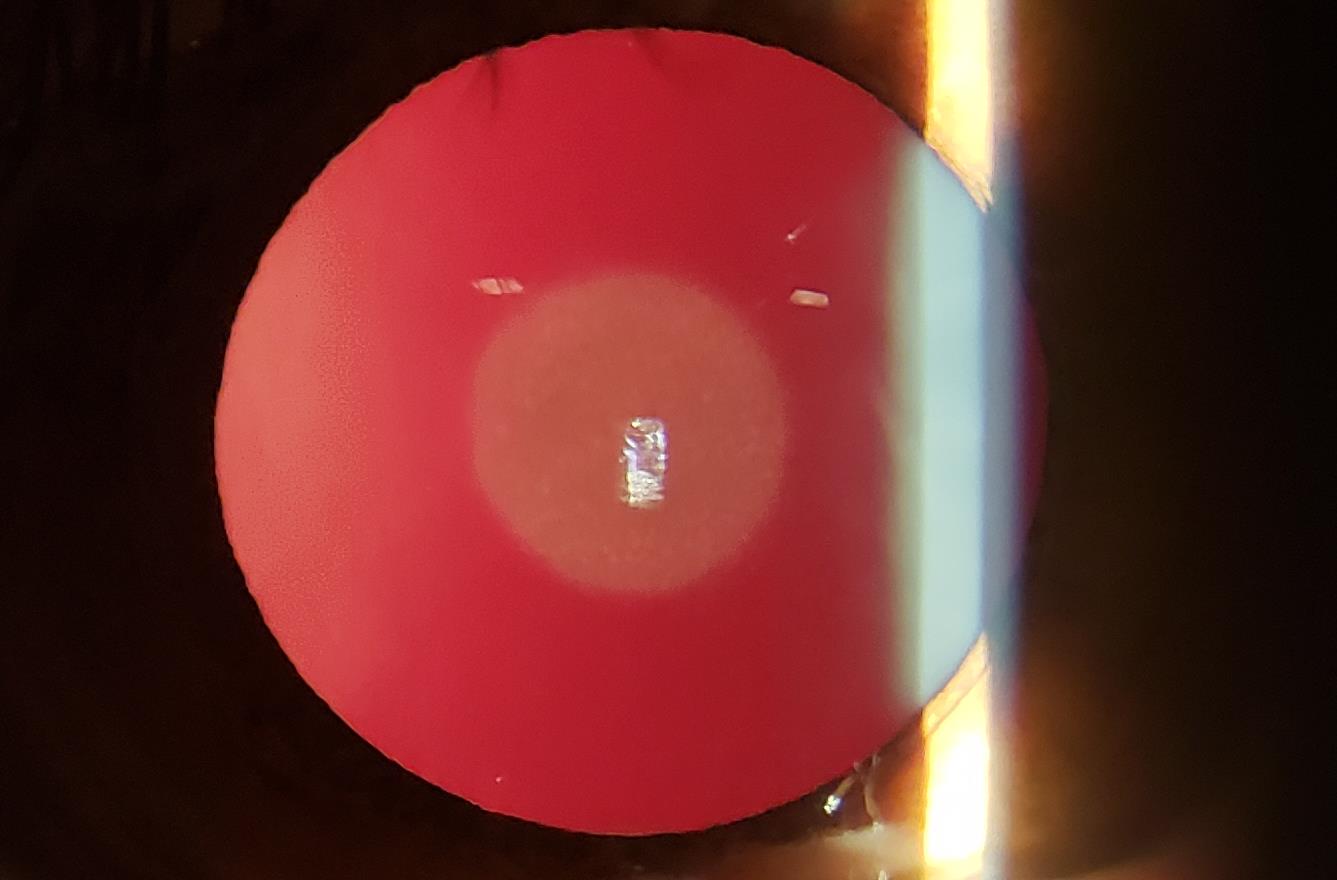 A
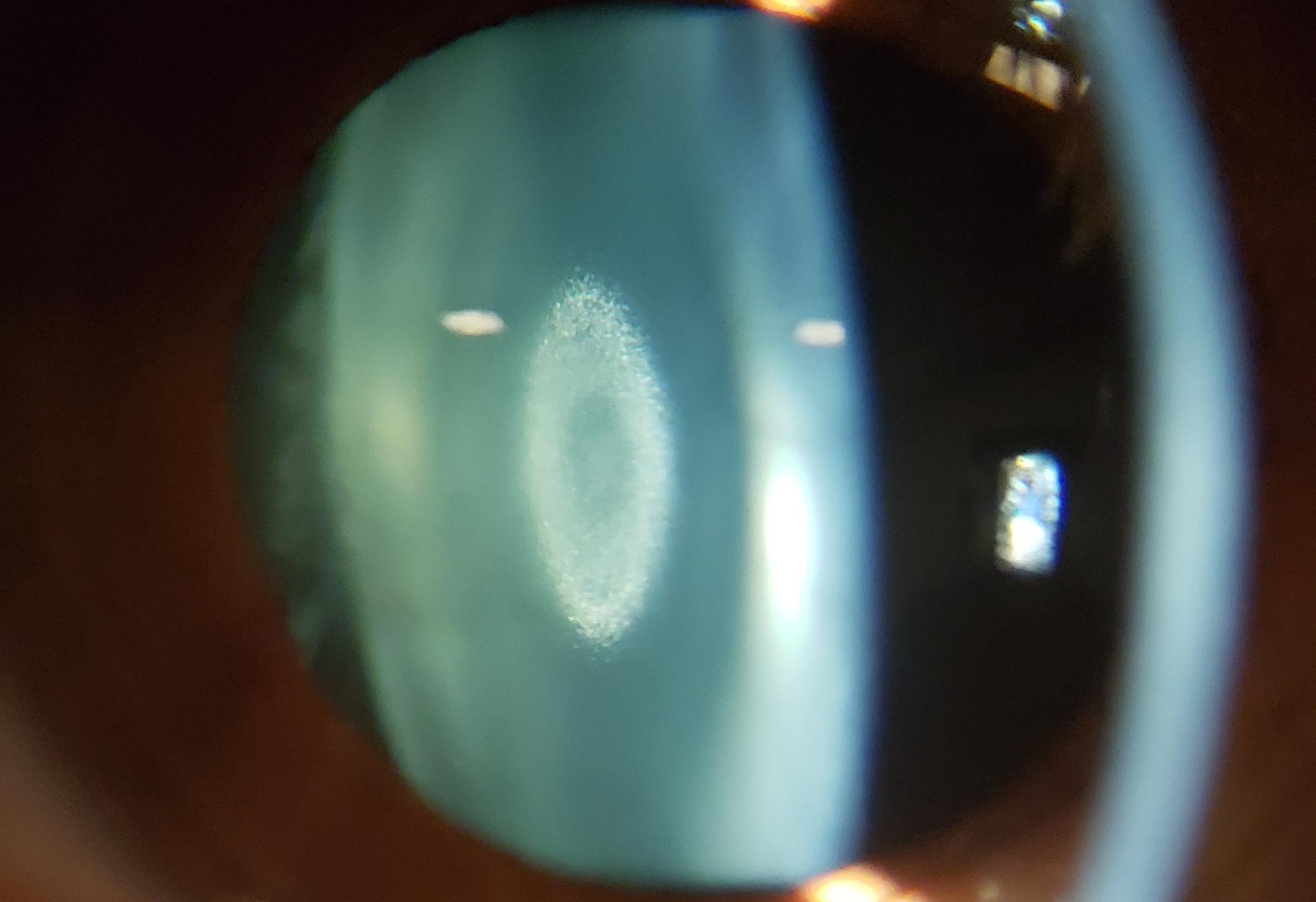 B